South Central Neighborhoods Transit Health impact Assessment
Saguaro Evaluation Group
Monica Parsai, Ph. D 
June  2015
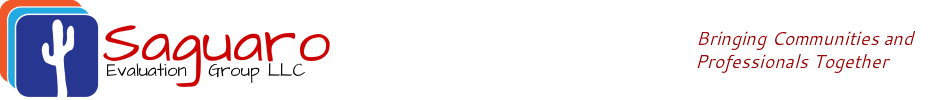 HIA Screening Stage
Maricopa County Department of Public Health and project stakeholders examined the project and determined that an HIA was needed
HIA Scoping Stage
Access to health services
Access to healthy foods
Access to recreation

People with disabilities
Pregnant women or women with infants 0 to 6 months
Parents of children with special health care needs
HIA Assessment Stage
Assess potential impacts of expanding the light rail through the South Central Phoenix Neighborhood

Focus groups
Key informant Interviews
Community Surveys
Walking audit
Engaging Individuals with Disabilities in the HIA
Parents of children and youth with special health care needs
Adults with disabilities
Case managers/aides
Four focus groups and eight key informant interviews
2
8
Focus groups with parents of children/youth with special health care needs
Key Informant Interviews
Deer Valley Medical Center
John C. Lincoln Medical Center
Scottsdale Osborn Medical Center
Scottsdale Shea Medical Center
Scottsdale Thompson Peak Medical Center
4
Focus groups with adults with disabilities and chronic conditions
Survey of adults with disabilities
76
HIA Recommendations Stage
Re-establish the Valley Metro Disability Advisory Council
 Enhance transit training for disability case managers
Improve rider experience for transit-users that are disabled through transit design
Install user-friendly, ADA accessible ticket vending machines at all light rail stations
Increase capacity for wheelchair riders in light rail carts
HIA Recommendations Stage
Increase safety around the light rail stops
 Increase housing availability around the light rail  stops that is adequate for people with disabilities and/or chronic conditions
Reduce cost of fare for individuals with disabilities
Provide empowerment training to security officers at the light rail
Provide education sessions to people with disabilities and/or chronic conditions on how to use the light rail
?
Questions
Thank you!